The NIST PQC Project
Dustin Moody
Post-Quantum Cryptography Team
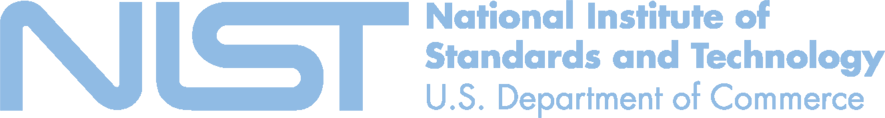 Motivation
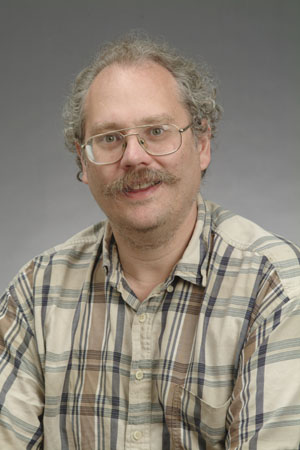 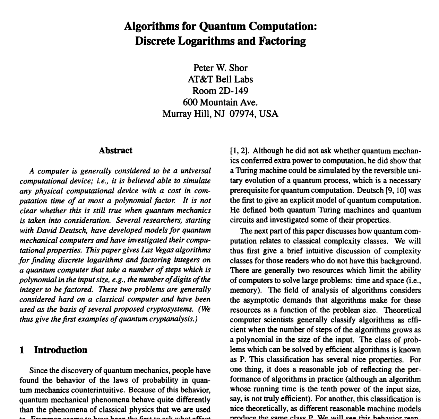 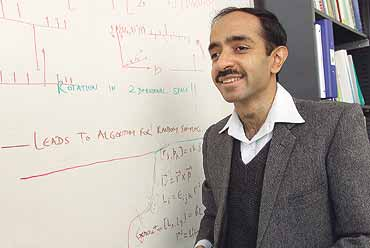 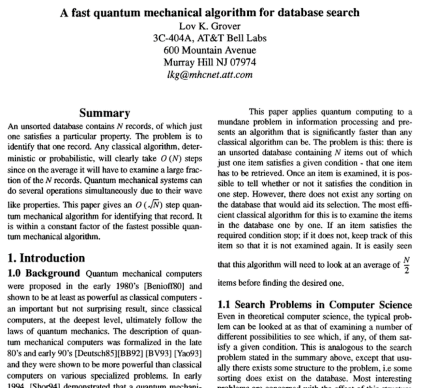 The Quantum Threat
NIST public-key crypto standards
SP 800-56A: Diffie-Hellman, ECDH
SP 800-56B:  RSA encryption
FIPS 186: RSA, DSA, and ECDSA signatures
  all vulnerable to attacks
  from a (large-scale) 
  quantum computer






Symmetric-key crypto (AES, SHA) would also be affected, but less dramatically
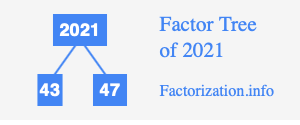 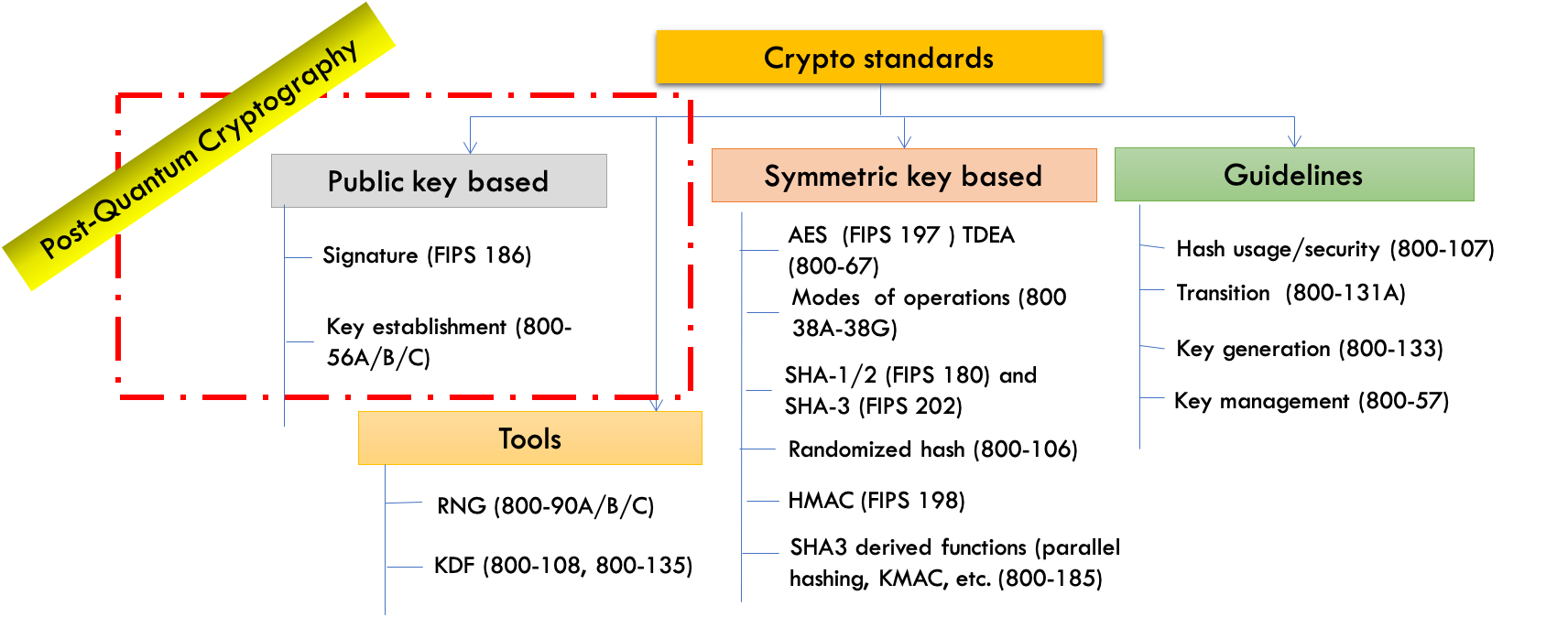 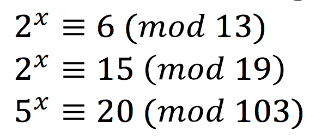 [Speaker Notes: In the 1990s, this wasn’t yet a practical threat.  No real quantum computers]
How soon do we need to worry?
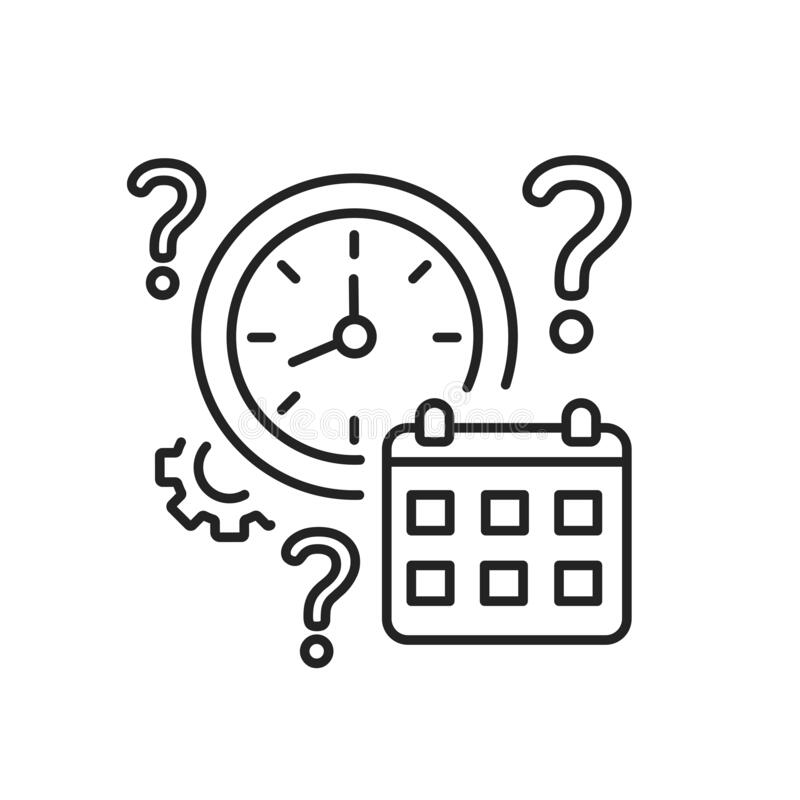 How soon do we need to worry?
Theorem (Mosca): If x + y > z, then problem
What do we do here??
y
x
z
secret keys revealed
time
[Speaker Notes: Reasons: 
Standardization and adoption is slow – think about all that has to happen to be protected.
Harvest now, decrypt later threat exists now]
White House National security memo
“Within 1 year of the release of the first set of NIST standards for quantum-resistant cryptography …, the Director of OMB … shall issue a policy memorandum requiring FCEB Agencies to develop a plan to upgrade their non-NSS IT systems to quantum-resistant cryptography.”
Progress of Quantum Computing
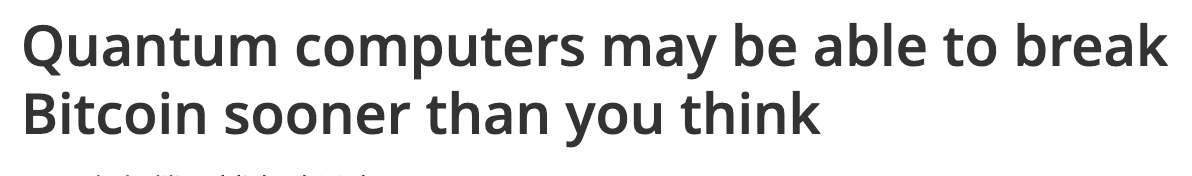 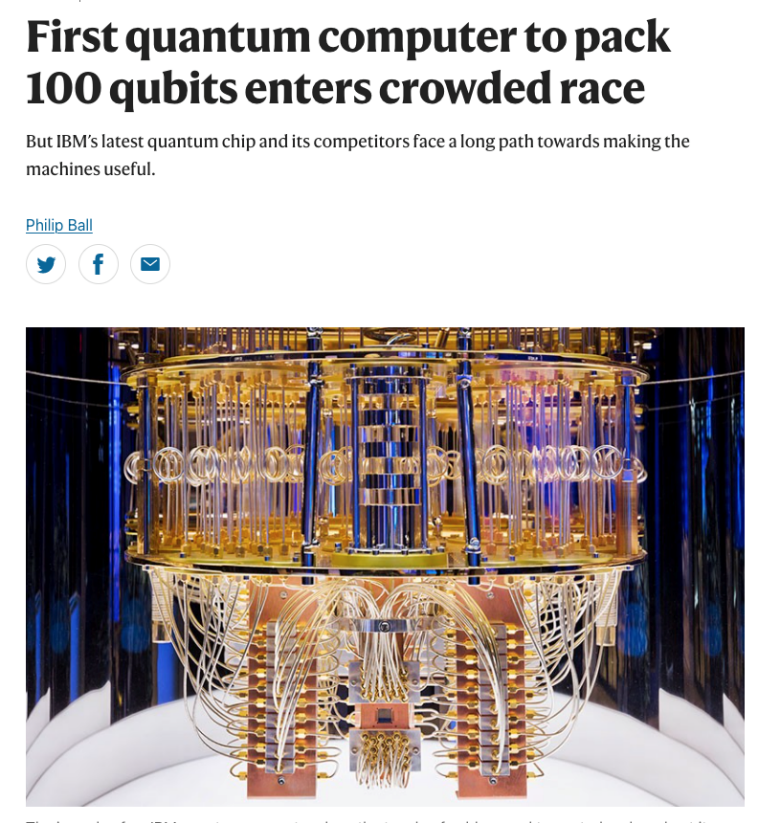 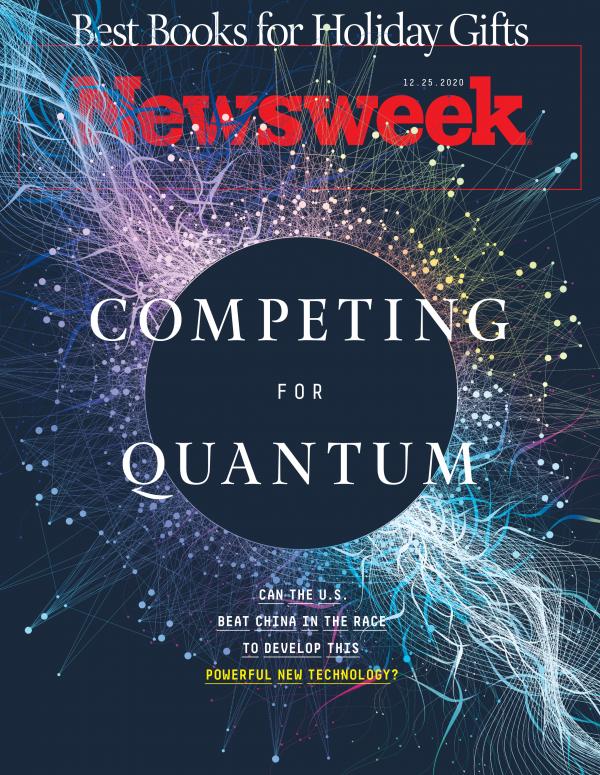 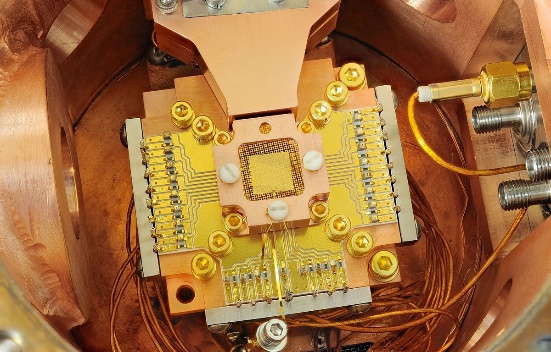 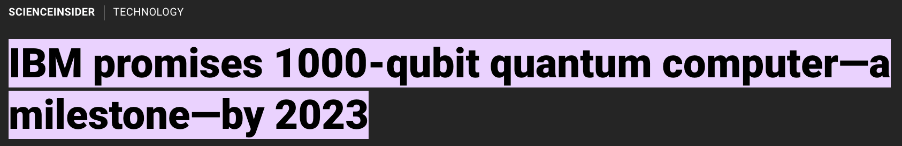 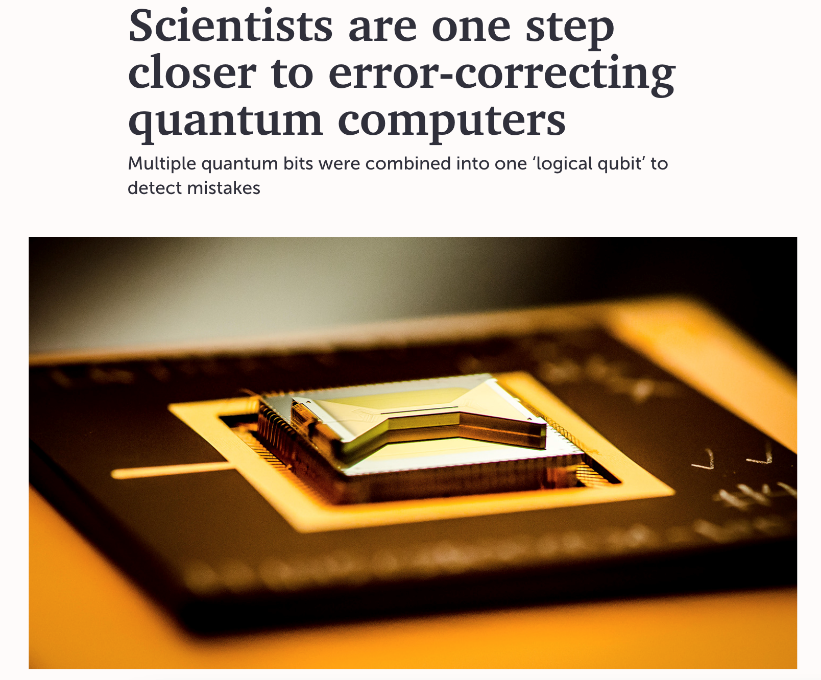 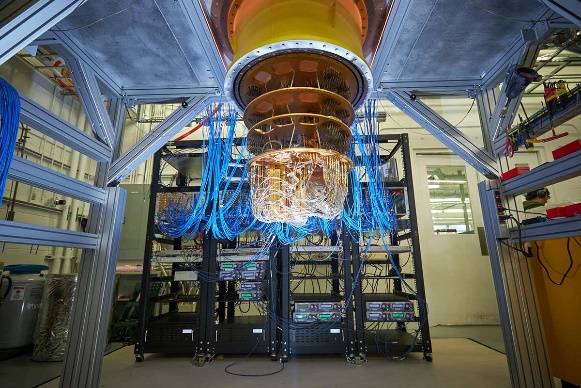 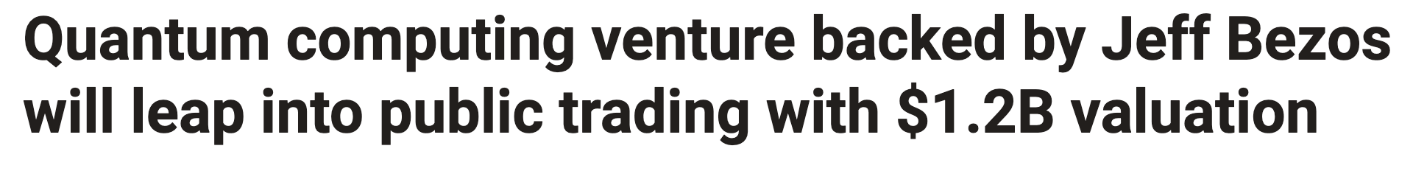 [Speaker Notes: Some experts predict 10-15 years.  Nobody knows for sure]
When will a Quantum Computer be Built?
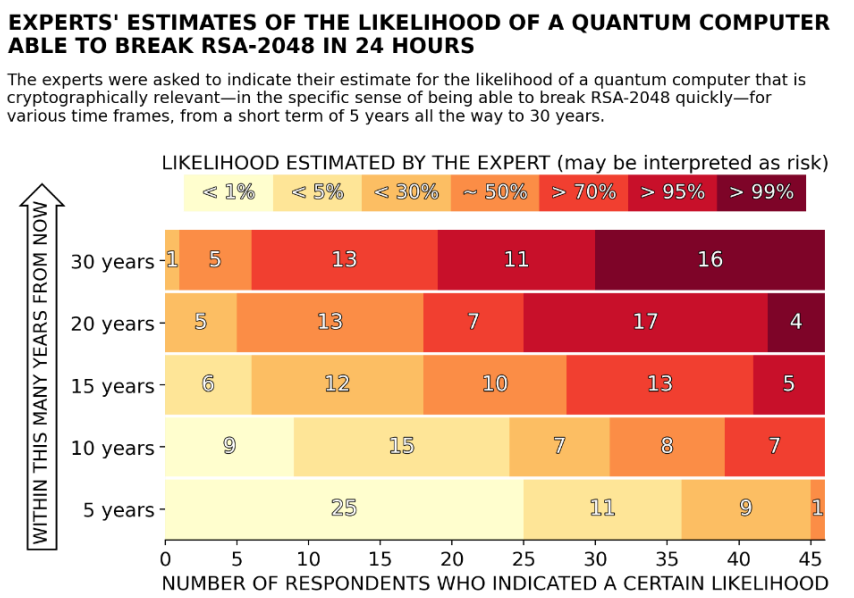 Source:  M. Mosca, M. Piani, Quantum Threat Timeline Report, 2021 https://globalriskinstitute.org/publications/2021-quantum-threat-timeline-report//
[Speaker Notes: (Jan 2022) – just a little bit more likely, but also one year later w/o a quantum computer. 

46]
Quantum Cryptography aka QKD
Using quantum technology to build cryptosystems
Theoretically unconditional security guaranteed by the laws of physics

Limitations
Can do encryption, but not authentication
Quantum networks not very scalable
Expensive and needs special hardware

Lots of money being spent on “quantum”
This is NOT our focus
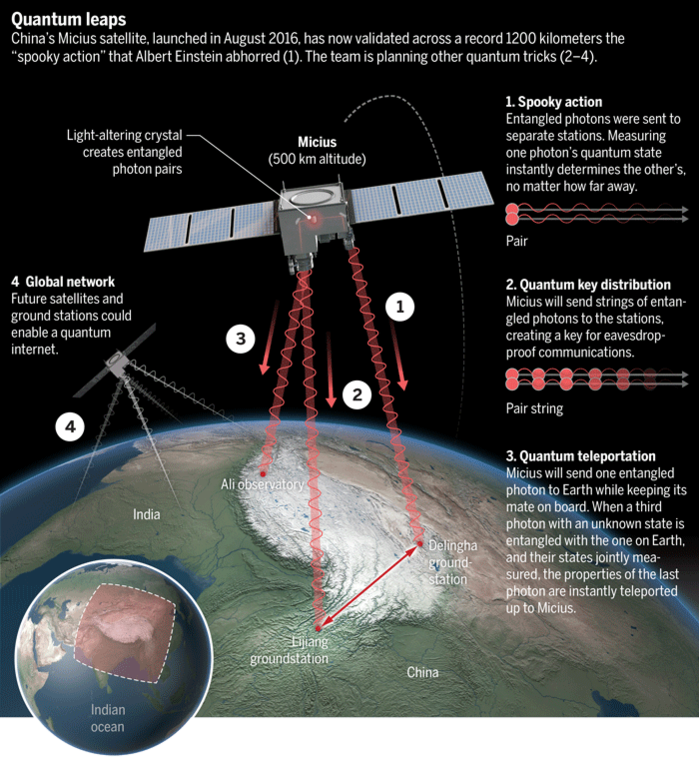 9
NIST PQC Milestones and Timelines
2010-2015NIST PQC project team builds
First PQC conference
2016Determined criteria and requirements, published NISTIR 8105
Announced call for proposals
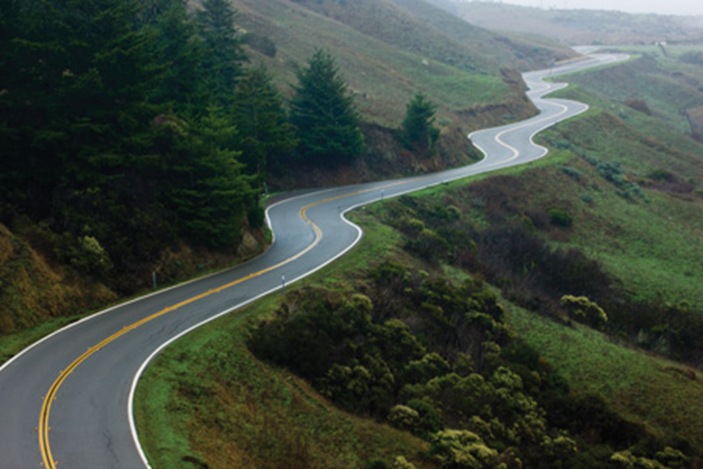 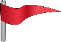 2017Received 82 submissions
Announced 69 1st round candidates
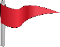 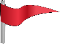 2018
Held the 1st NIST PQC standardization Conference
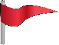 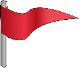 2019  Announced 26 2nd round candidates, NISTIR 8240
Held the 2nd NIST PQC Standardization Conference
2020Announced 3rd round 7 finalists and 8 alternate candidates. NISTIR 8309
2021Hold the 3rd NIST PQC Standardization Conference
2022  Make 3rd round selection and draft standards
       2023    Release draft standards and call for public comments
Call for Proposals
NIST called for quantum-resistant cryptographic algorithms for new public-key crypto standards
Digital signatures
Encryption/key-establishment

Our role: managing a process of achieving community consensus in a transparent and timely manner

Different and more complicated than past AES/SHA-3 competitions

We will not pick a single “winner”
Ideally, several algorithms will emerge as ‘good choices’
Selection criteria
Secure against both classical and quantum attacks

Performance - measured on various "classical" platforms

Other properties
Drop-in replacements - Compatibility with existing protocols and networks
Perfect forward secrecy
Resistance to side-channel attacks
Simplicity and flexibility
Misuse resistance, and 
More
Security categories
Security – against both classical and quantum attacks






Computational resources should be measured using a variety of metrics
Number of classical elementary operations, quantum circuit size, etc…
Consider realistic limitations on circuit depth (e.g. 240 to 280 logical gates)
May also consider expected relative cost of quantum and classical gates.
[Speaker Notes: the NIST security strength categories are defined in a way that leaves open the relative cost of various computational resources, including quantum gates, classical gates, quantum memory, classical memory, hardware, energy, time, etc. 
The idea is that in order to meet, for example, category 1, the best attack violating the security definition of a parameter set should cost more than a brute-force key search attack on a single instance of AES-128, according to any plausible assumption regarding the relative cost of the various computational resources involved in a real-world attack. 
Different opinions can arise regarding what constitutes a plausible assumption regarding the relative cost of computational resources. 

even if one has agreed upon a model, or a range of models, for evaluating the relative cost of various computational resources, there may still be uncertainty how much of a given resource an attack actually requires.]
The 1st  and 2nd Rounds
Round 1  (Dec ‘17 – Jan ‘18)
69 candidates and 278 distinct submitters
Submitters from >25 countries, all 6 continents
Apr 2018, 1st NIST PQC conference
Almost 25 schemes broken/attacked
NISTIR 8240, NIST Report on the 1st Round

Round 2 (Jan ‘18 – Jul ‘20)
26 candidates
Aug 2019 – 2nd NIST PQC  conference
Schemes broken/attacked: LAC, LedaCrypt, Round5, Rollo, RQC, LUOV, MQDSS, qTESLA
NISTIR 8309, NIST Report on 2nd Round 

Both rounds: research, cryptanalysis, pqc-forum, official comments, benchmarking, mergers
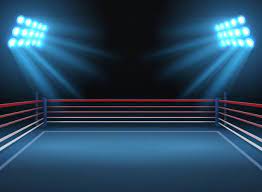 [Speaker Notes: A world-wide effort
Pqc-forum has been helpful, but a challenge]
The candidates (1st round)
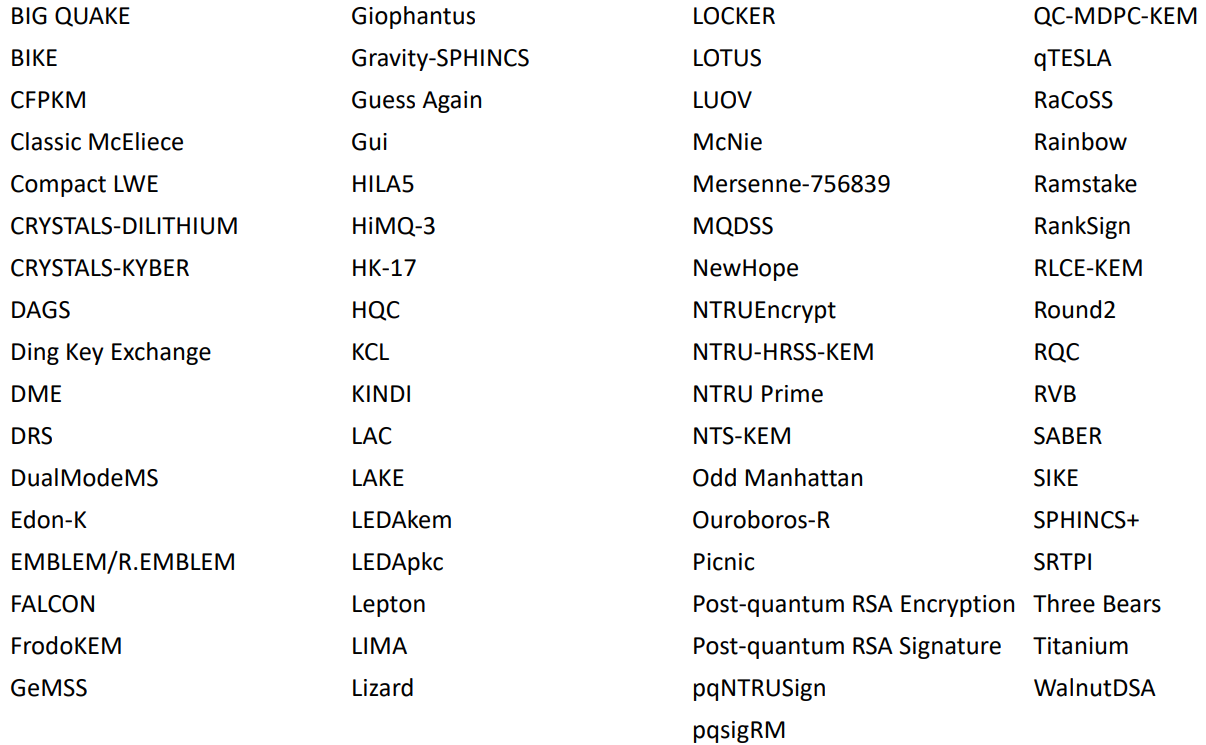 The 3rd Round Finalists and Alternates
NIST selected 7 Finalists and 8 Alternates
Finalists:  most promising algorithms we expect to be ready for standardization at end of 3rd round
Alternates:  candidates for potential standardization, most likely after another (4th) round
[Speaker Notes: Talk about narrowing it down.  Some attacked.  
Merger, lattice KEMS.  
Two buckets
Had to eliminate some good schemes (New hope, 3 bears)
Explained in our report about all 26 (unlike 1st report).]
The Lattice KEMs
The finalists Kyber, NTRU, SABER are based on structured lattices
Kyber and SABER are based on module-LWE/LWR
NTRU is based on the NTRU problem
All three have good performance (in terms of efficiency and key/ciphertext sizes)
NIST expects to select at most one for standardization

The alternates NTRU Prime and FrodoKEM are based on lattices
NTRUprime uses structured lattices, while FrodoKEM does not
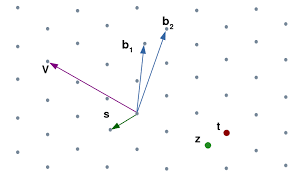 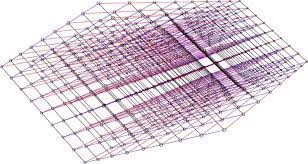 The Other KEMs
(011)
(001)
(111)
Classic McEliece, the other finalist, is code-based
Been around since 1978
Very large public keys, but very small ciphertexts

The alternates BIKE and HQC are based on structured codes
Both have much smaller key sizes than Classic McEliece

The final alternate SIKE is based on isogenies of elliptic curves
Small key/ciphertext sizes, slower than other candidates
(101)
(000)
(010)
(110)
(100)
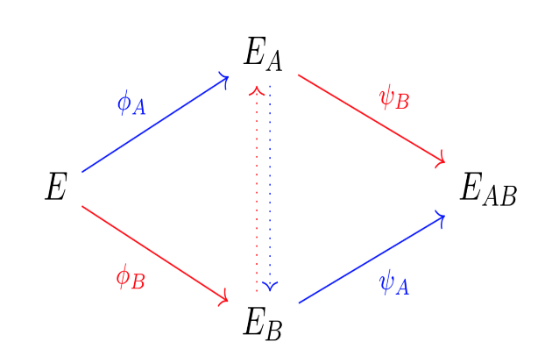 The Signatures
The finalists Dilithium and Falcon are both based on structured lattices
Dilithium is Fiat-Shamir style, while Falcon is hash then sign
Both have good performance

The alternate Picnic is based on zero-knowledge proofs and a block cipher
The alternate SPHINCS+ is based on the security of hash functions
The security of SPHINCS+ is very well understood
SPHINCS+ is stateless

There are two multivariate schemes:  the finalist Rainbow, and the alternate GeMSS
Both have large public keys, and very small signature sizes
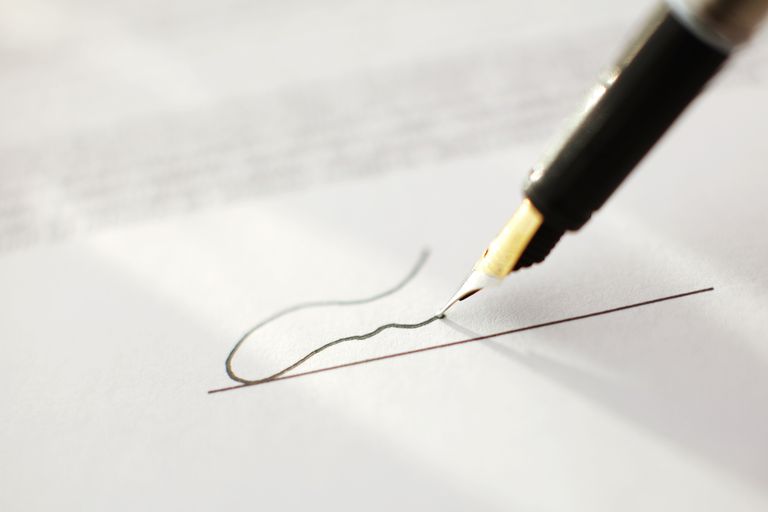 The state of the signatures
Cryptanalytic results during the 3rd round have created some concerns about the security of both multivariate schemes Rainbow and GeMSS

Beullens recently posted a new attack on Rainbow
Breaks category 1 parameters in “a weekend on a laptop”
Serves as a reminder to not put candidates into products until the standard is done

In Jan 2021, NIST asked for feedback on two topics:
Standardizing SPHINCS+ after 3rd round
Introducing a mechanism to consider new signature schemes
[Speaker Notes: On the rainbow attack: 
 (1) We appreciate the persistent effort in analyzing candidates; 
(2) Don't implement  candidates for products until NIST standardize it.


Jan 2021 pqc-forum post from NIST: 
"NIST sees SPHINCS+ as an extremely conservative choice for standardization. If NIST’s confidence in better performing signature algorithms is shaken by new analysis , SPHINCS+ could provide an immediately available algorithm for standardization at the end of the third round. ”

"NIST is pleased with the progress of the PQC standardization effort but recognizes that current and future research may lead to promising schemes which were not part of the NIST PQC Standardization Project. NIST may adopt a mechanism to accept such proposals at a later date. In particular, NIST would be interested in a general-purpose digital signature scheme which is not based on structured lattices."]
Attacks in the 3rd round
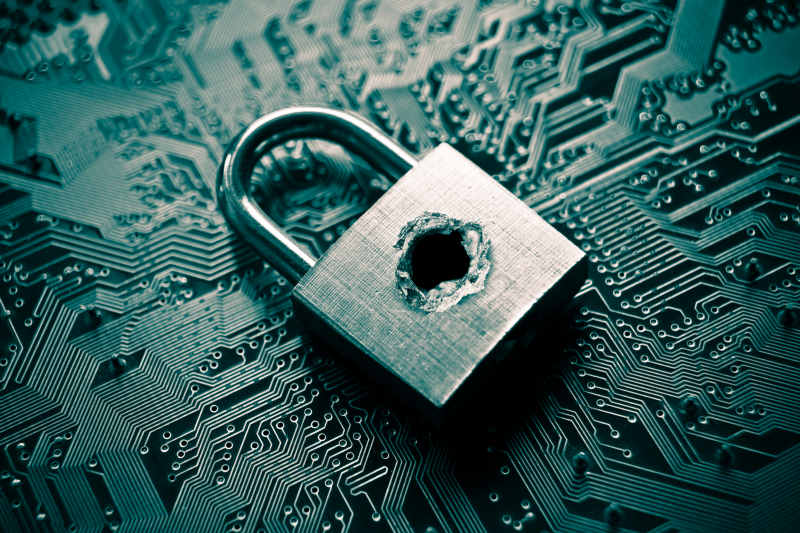 Nov 2020 – Gemss attack
All parameter sets fall below security level 1 
Feb 2022 – Rainbow attack
“Breaking rainbow takes a weekend on a laptop” (for category 1)
Apr 2022 – attack on structured lattice schemes
Relevant to Kyber, saber, dilithium, and likely ntru
Apr 2022 – attack on sphincs+
affects category 5 parameters using sha-256
How will NIST make its decisions?
Using the evaluation criteria:
Security
Security levels offered
(confidence in) security proof
Any attacks
Classical/quantum complexity
Performance
Size of parameters
Speed of KeyGen, Enc/Dec, Sign/Verify 
Software and hardware benchmarks
Algorithm and implementation characteristics
IP issues
Decryption failures
Side channel resistance
Simplicity and clarity of documentation
Flexible
Other
Official comments/pqc-forum discussion
Papers published/presented
1st round
2nd round
3rd round
How will NIST make its decisions?
For the lattice KEMs, the main decision will be Kyber/NTRU/Saber

Similarly for lattice signatures, the main decision will be Dilithium/Falcon

Any other algorithms selected will be their own distinct decision
Other Finalists:  Classic McEliece and Rainbow
KEM alternates:  Bike, HQC, FrodoKEM, NTRUprime, SIKE
Signature  alternates: GeMSS, Picnic, Sphincs+
Kyber vs NTRU vs Saber
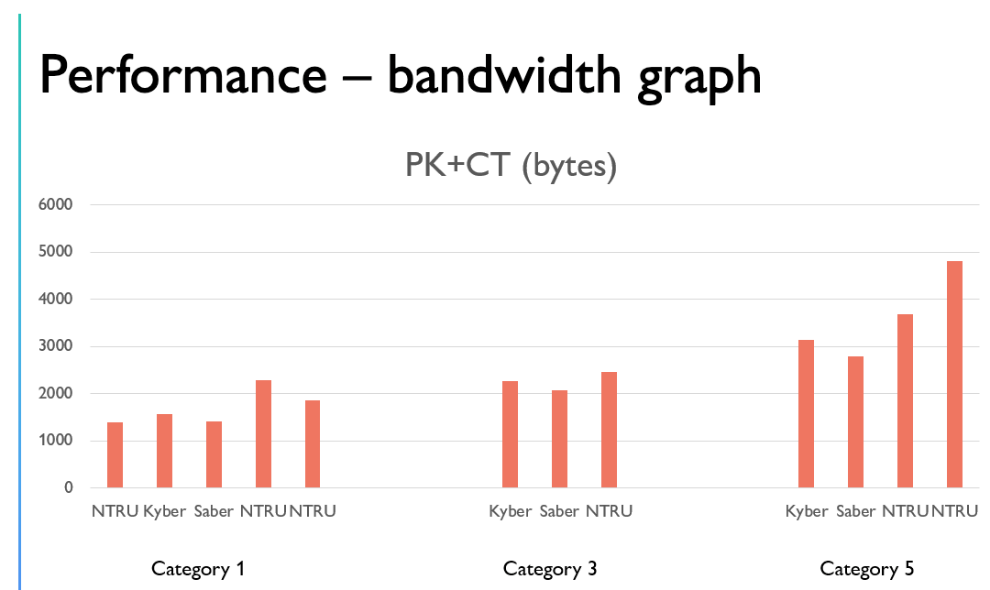 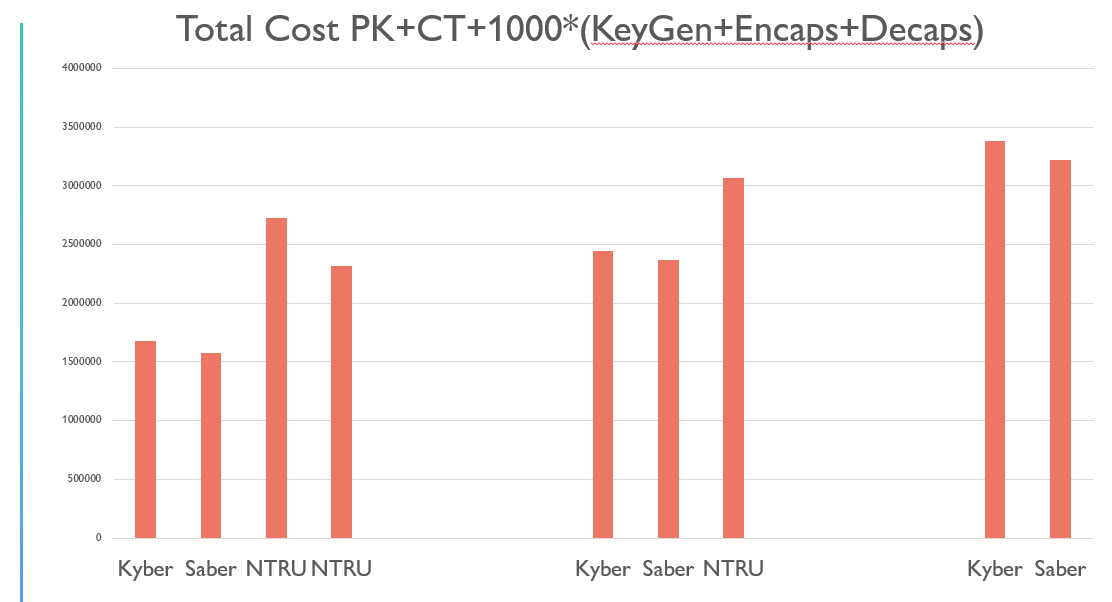 Total Cost: 1000*(PK+CT)+KeyGen+Encaps+Decaps
Software – AVX2 processor
Dilithium vs Falcon
Total Cost: 1000*(PK+Sig)+Sign+Verify
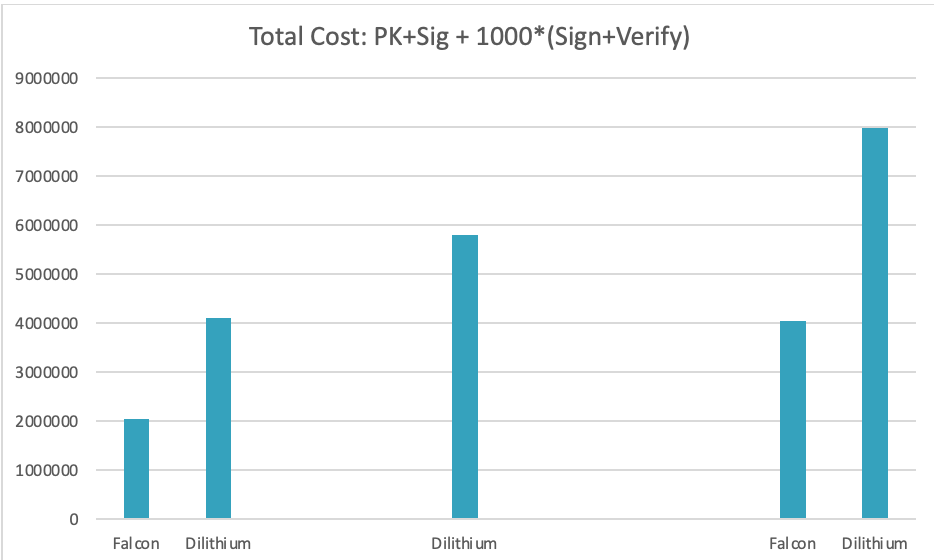 Software – AVX2 processor
[Speaker Notes: Dilithium – pretty straightforward? (uniform sampling everywhere)​
Falcon keygen and FFT-samp are delicate to implement​, Floating-pt arithmetic​
53 bits of precision – no problem in software. A concern in resource-constrained hardware without native support]
Patent and IPR issues
“NIST does not object in principle to algorithms or implementations which may require the use of a patent claim, where technical reasons justify this approach, but will consider any factors which could hinder adoption in the evaluation process.”

This is a very complicated area 
We acknowledge the impact of encumbered technology on adoption

NIST is actively engaging to try to resolve known IPR issues on the candidates
When we have something concrete, we will share it

Note:  it may not be possible for NIST to resolve all IP concerns
[Speaker Notes: NIST will consider the IPR impact when making selections. Actually, even though we did not receive a lot feedback, it is clear that the candidates with IPR issues would not be adopted.
We agree critical for adoption

Really emphasize not enough public feedback on impact of IP
As was described in the original Call for Algorithms, and discussed on the PQC Forum, NIST has been reviewing intellectual property claims against the PQC finalists. 
While submitters were required to disclose applicable patents and declare their intent for regarding licensing, a challenge in this process has been addressing IP claims by third parties, particularly against lattice-based candidates. 
NIST has been engaging IP holders to discuss applicability and intentions regarding licensing, including preliminary discussions with CNRS. 
While it is not clear whether these patents apply to the PQC finalists, we recognize the impact that even questions over IPR and licensing terms can have on the adoption of cryptographic algorithms.   
While we intend to word towards clarity on these issues, we note that there are no easy answers or solutions to these questions, and we want to acknowledge NIST’s constraints up-front to avoid potential misunderstandings. 
We do not expect definitive answers on the applicability of patent during the timeline of this selection process.  
Furthermore, NIST does not have significant resources to license patents on behalf of implementers and users of cryptographic technologies. 
Ultimately, we want to hear from the community how intellectual property considerations will impact their adoption of any of the finalists, including questions over applicability and the effect of royalty-bearing licenses. 
We welcome discussion of these issues, on the PQC Forum and other venues, as input to the selection and standardization process.]
Timeline
The 3rd Round will end any day now!
NIST will announce which finalist algorithms it will standardize
Including potentially the alternate SPHINCS+
This will include algorithms which will be able to be used by most applications
NIST will issue a Report on the 3rd Round to explain our decisions

NIST will also announce any candidates advancing to 4th round
The 4th round will similarly be 18-24 months
These algorithms will be for a diversified portfolio

We’ll likely hold a workshop in fall/winter 2022
We plan to release draft standards for public comment in 2022-2023
The first set of standards should be finalized by 2024
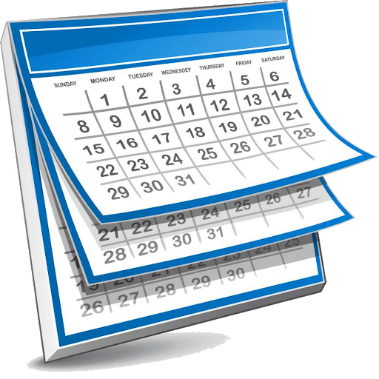 Standardization
NIST’s public-key crypto is standardized in:
FIPS 186-5, digital signatures
SP 800-56A, 800-56B, encryption/key-establishment

NIST will create new standards, in consultation with the candidate teams
NIST will determine which specific parameter sets to include, and give their security strength
NIST will seek feedback from community, if needed

The draft standards will be put out for public comment
Feedback received will be made public
NIST will make any necessary revisions and then publish the Standard
[Speaker Notes: New documents will similarly be in SP’s or FIPS

A standard specifies the scheme’s details, including recommended parameter sets and primitive choices to instantiate it.  
Pretty much all the details you’d need to know to implement it
Also give some guidance for its safe usage
No major changes should be expected, but some possible small tweaking


Category 1 parameters, maybe?  Or be more conservative and start with category 3 parameters]
An on-ramp for signatures
After the conclusion of the 3rd Round, NIST will issue a new Call for Signatures 
There will be a deadline for submission, likely Jan 2023
This will be much smaller in scope than main NIST PQC effort
The main reason for this call is to diversify our signature portfolio
These signatures will be on a different track than the candidates in the 4th round

We are most interested in a general-purpose digital signature scheme which is not based on structured lattices
We may be interested in other signature schemes targeted for certain applications.  For example, a scheme with very short signatures.

The more mature the scheme, the better.  

NIST will decide which (if any) of the received schemes to focus attention on
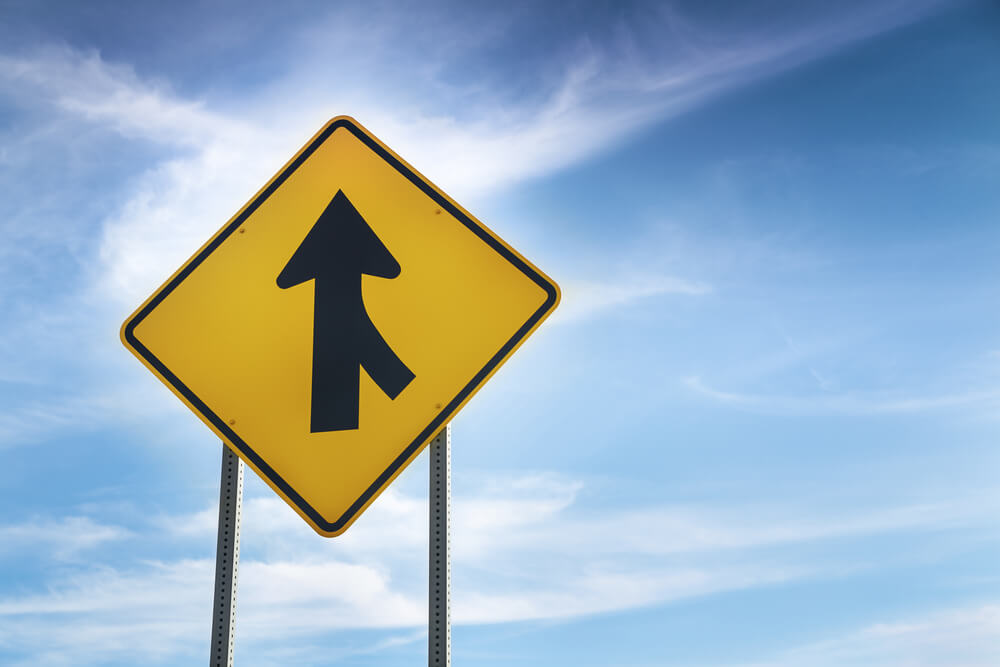 Research Challenges
Many important topics studied:
Security proofs in both the ROM and QROM
Does the specific ring/module/field choice matter for security?
Or choice of noise distribution?  
Does “product” or “quotient” style LWE matter? 
Finer-grained metrics for security of lattice-based crypto  (coreSVP vs. real-world security)
More generally, what cost models should we be using to measure attacks?  
Are there any important attack avenues that have gone unnoticed?
Side-channel attacks/resistant implementations
More hardware implementations
Ease of implementations – decryption failures, floating point arithmetic, noise sampling, etc.
Algebraic cryptanalysis of cyclotomics for lattices
Stateful Hash Based Signatures for Early Adoption
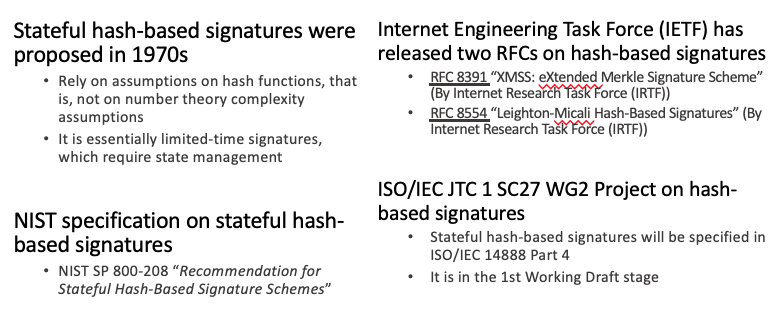 Hybrid mode – An approach for migration
NIST SP800-56C Rev. 2 Recommendation for Key-Derivation Methods in Key-Establishment Schemes August 2020
“In addition to the currently approved techniques for the generation of the shared secret Z … this Recommendation permits the use of a “hybrid” shared secret of the form Z′ = Z || T, a concatenation consisting of a “standard” shared secret Z that was generated during the execution of a key-establishment scheme (as currently specified in [SP 800-56A] or [SP 800-56B]) followed by an auxiliary shared secret T that has been generated using some other method”
A
B
ECDH
PQC
ECDH
PQC
The above  is just an illustration.  The actual combination of two schemes will depend on the protocol specifications.
ECDH
Z
[Speaker Notes: If do this – better slide

This is for protocol designers and implementers choosing to implement a hybrid scheme

The figure may demonstrate “non-composite” bybrid mode. It is not my intention to limit it to non-composite. But you may say something that this is just an illustration. The actual combination of two schemes depends on the protocol specifications.eme.]
Crypto transitions
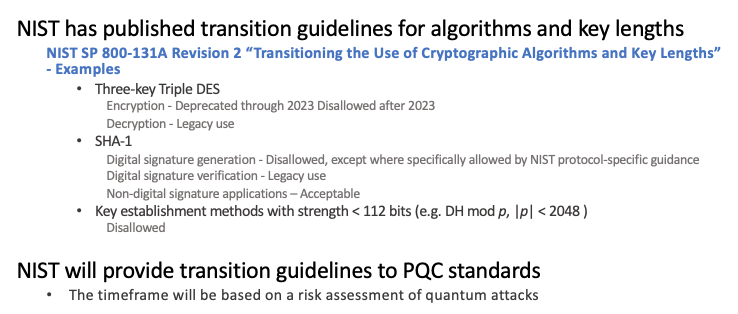 Getting ready for PQC
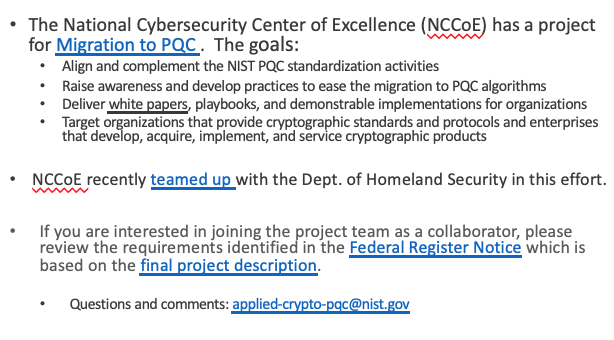 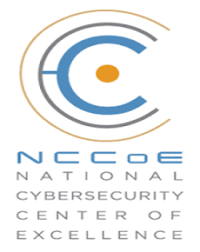 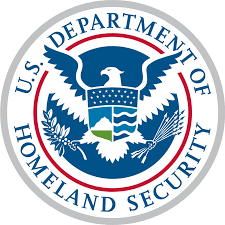 [Speaker Notes: The National Institute of Standards and Technology (NIST) National Cybersecurity Center of Excellence (NCCoE) is inviting industry participants and other interested parties to participate in the Migration to Post-Quantum Cryptography project.
If you are interested in joining the project team as a collaborator, please review the requirements identified in the Federal Register Notice which is based on the final project description.
Next, complete this short form and we will send you a Letter of Interest template along with instructions. 
Completed submissions are considered on a first-come, first served basis.
Questions and comments on this publication may also be submitted to applied-crypto-pqc@nist.gov.]
Other Standards Organizations
We are aware that many standards organizations and expert groups are working on PQC
IEEE P1363.3 has standardized some lattice-based schemes
IETF has standardized stateful hash-based signatures LMS/XMSS
ETSI has released quantum-safe cryptography reports
EU expert groups PQCRYPTO and SAFEcrypto made recommendations and released reports
ISO/IEC JTC 1 SC27 had a study period for quantum-resistant cryptography and released a standing document (SD)

NIST is interacting and collaborating with these organizations and groups

Some countries have begun standardization activities
[Speaker Notes: Mention other countries

Not say much here]
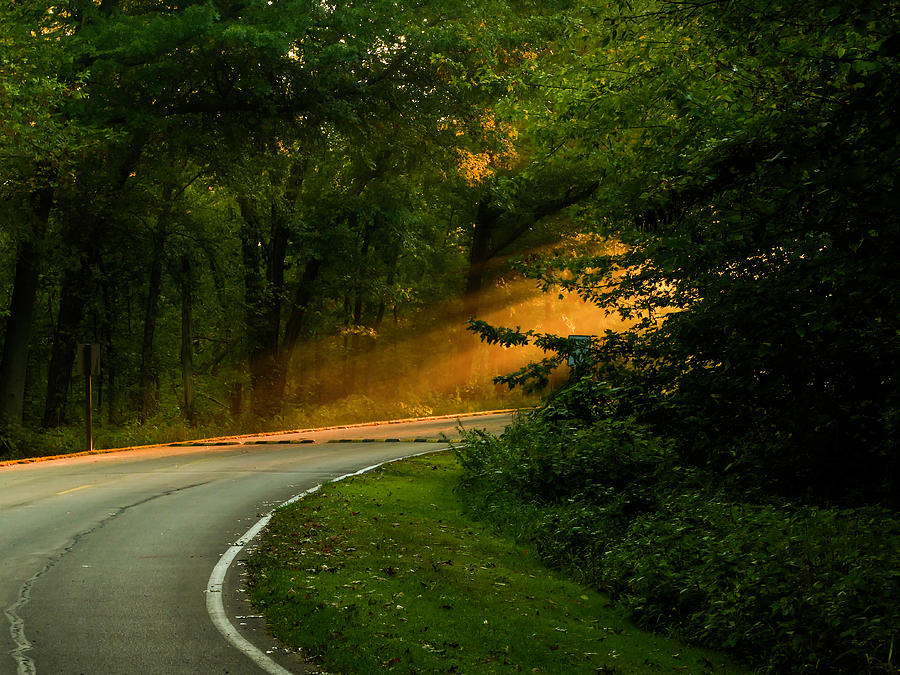 Conclusion
The Beginning of the End is here!


NIST is grateful for everybody’s efforts


Check out www.nist.gov/pqcrypto
Sign up for the pqc-forum for announcements & discussion
send e-mail to pqc-comments@nist.gov
[Speaker Notes: Talk about some attacks on lattices and sphincs+]
What can organizations do now?
Perform a quantum risk assessment within your organization
Identify information assets and their current crypto protection
Identify what ‘x’, ‘y’, and ‘z’ might be for you – determine your quantum risk
Prioritize activities required to maintain awareness, and to migrate technology to quantum-safe solutions
Evaluate vendor products with quantum safe features
Know which products are not quantum safe
Ask vendors for quantum safe features in procurement templates
Develop an internal knowledge base amongst IT staff
Track developments in quantum computing and quantum safe solutions, and to establish a roadmap to quantum readiness for your organization

Act now – it will be less expensive, less disruptive, and less likely to have mistakes caused by rushing and scrambling